Автоматизация звука [ш]
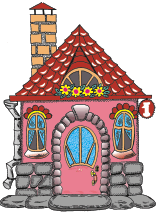 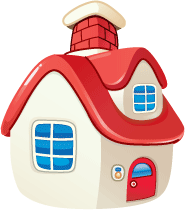 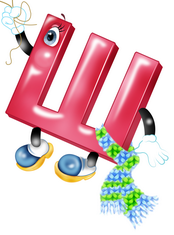 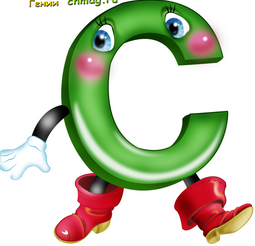 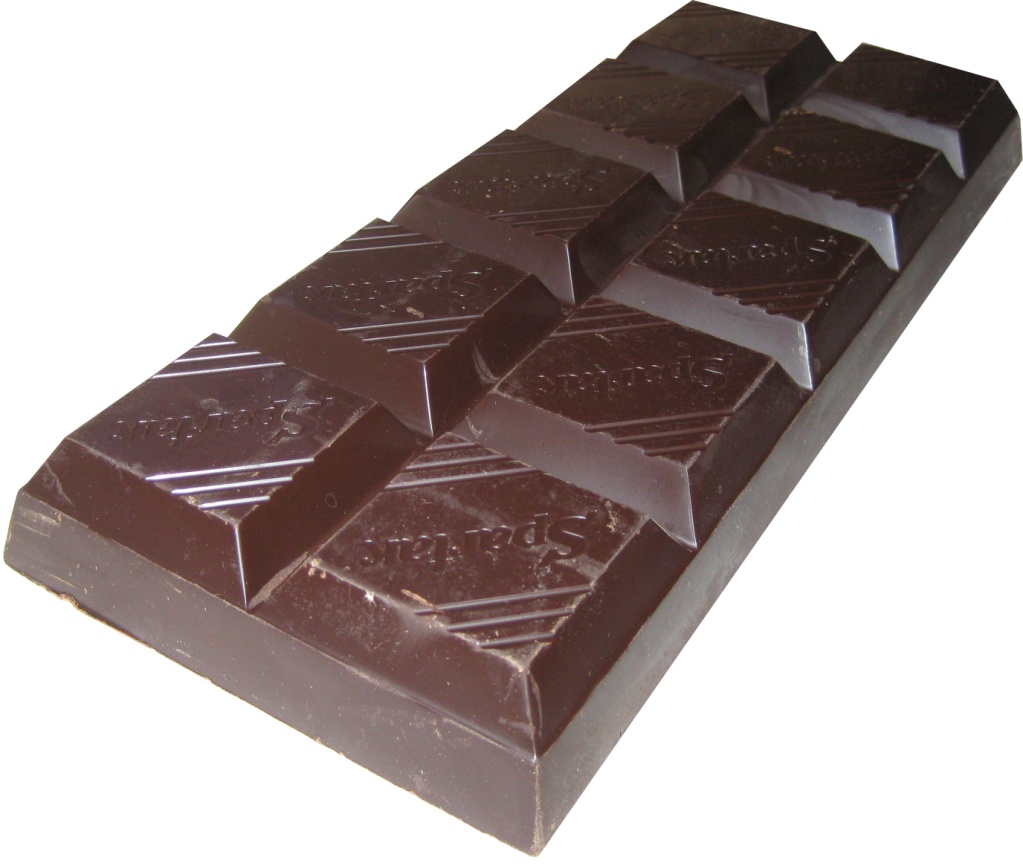 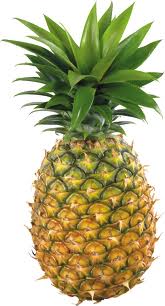 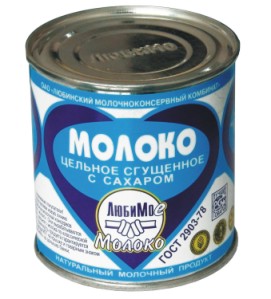 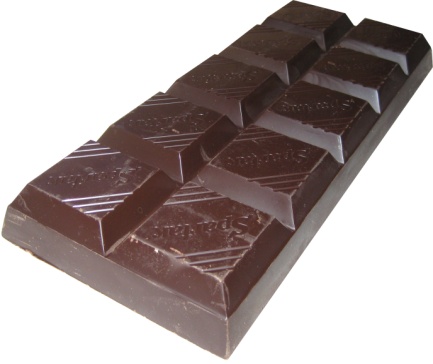 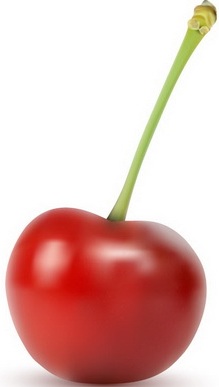 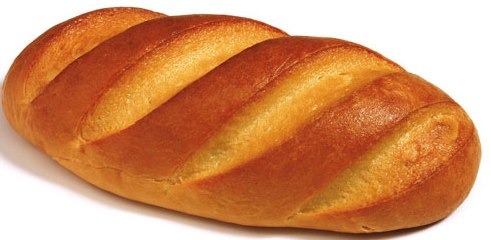 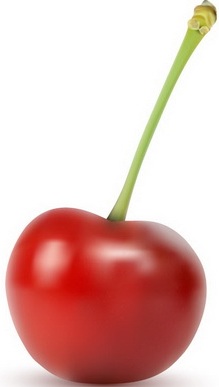 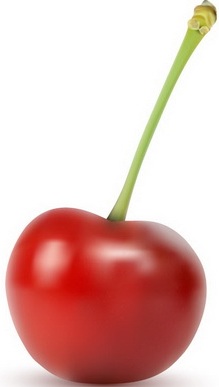 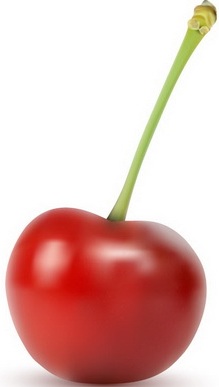 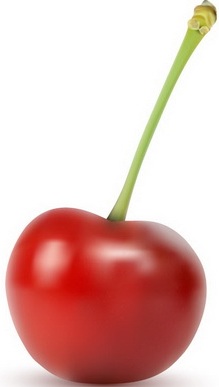 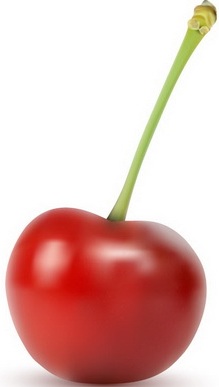 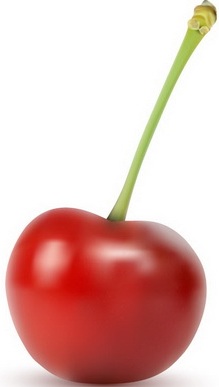 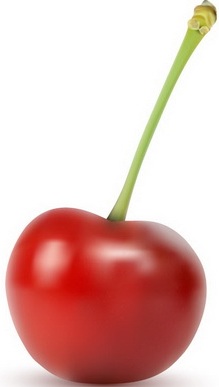 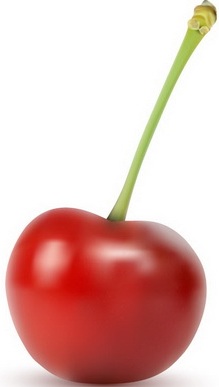 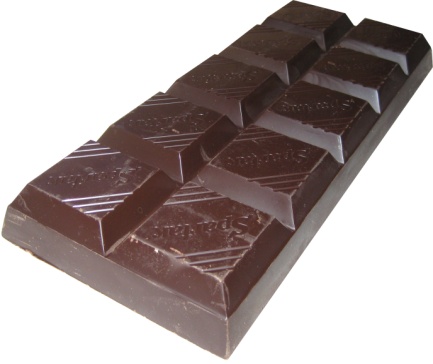 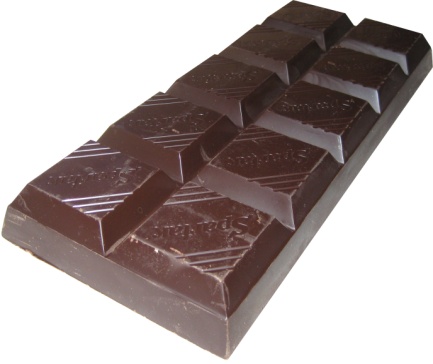 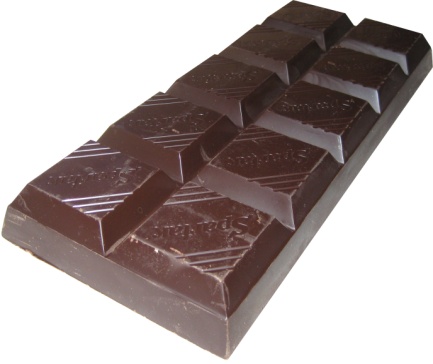 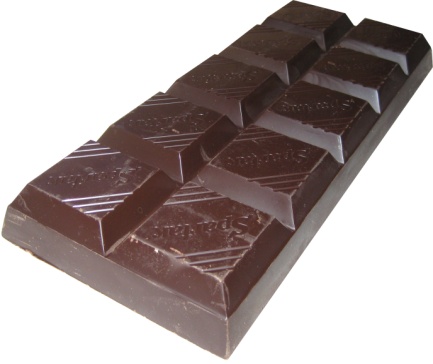 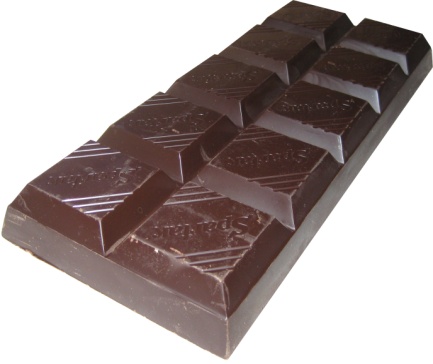 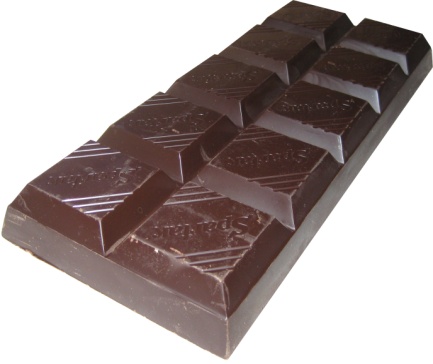 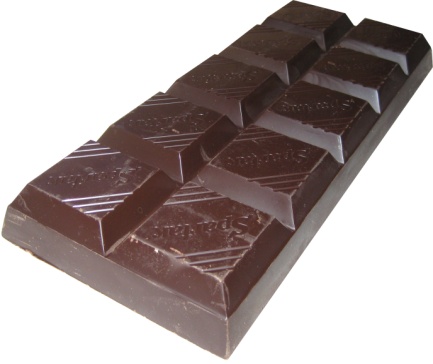 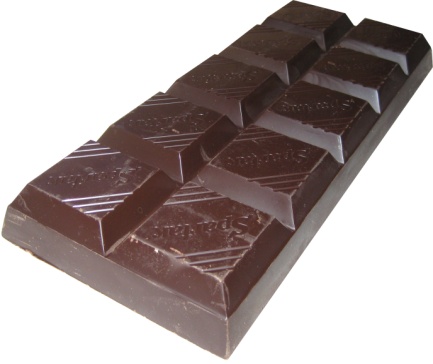 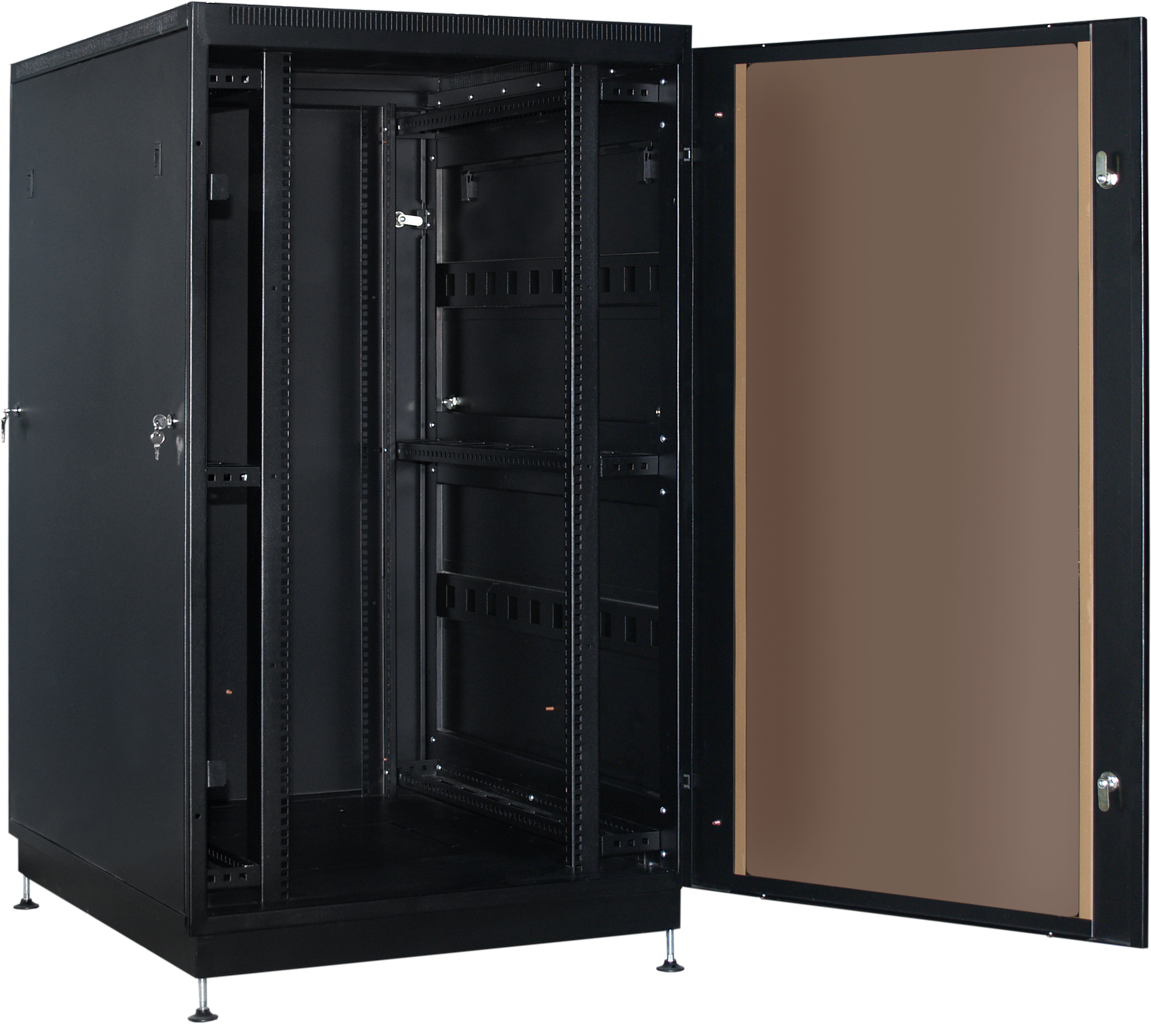 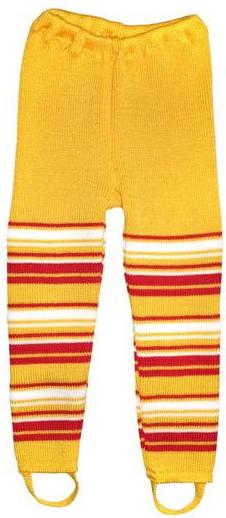 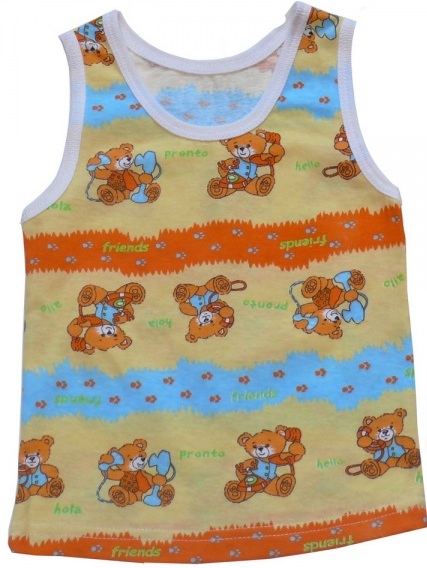 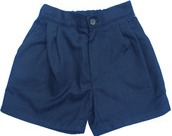 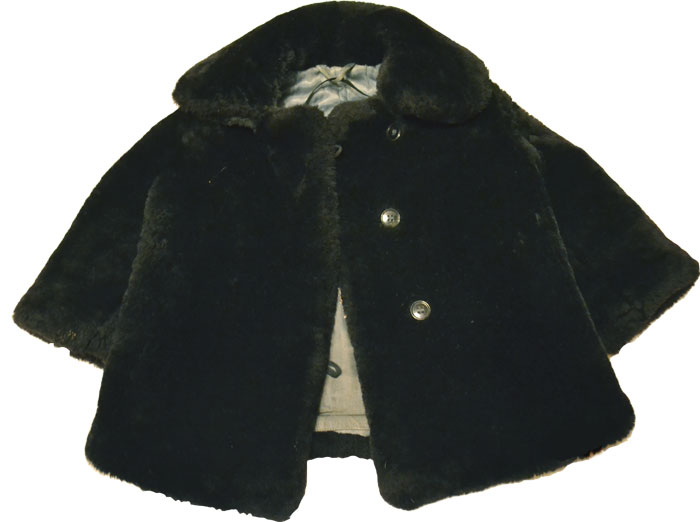 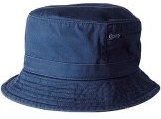 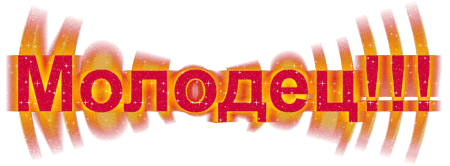